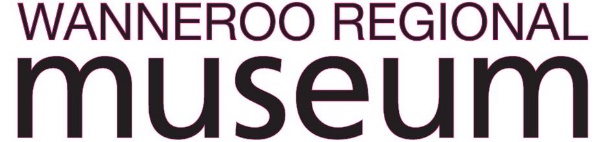 Historical Object Investigation
Comparing Past and Present Objects
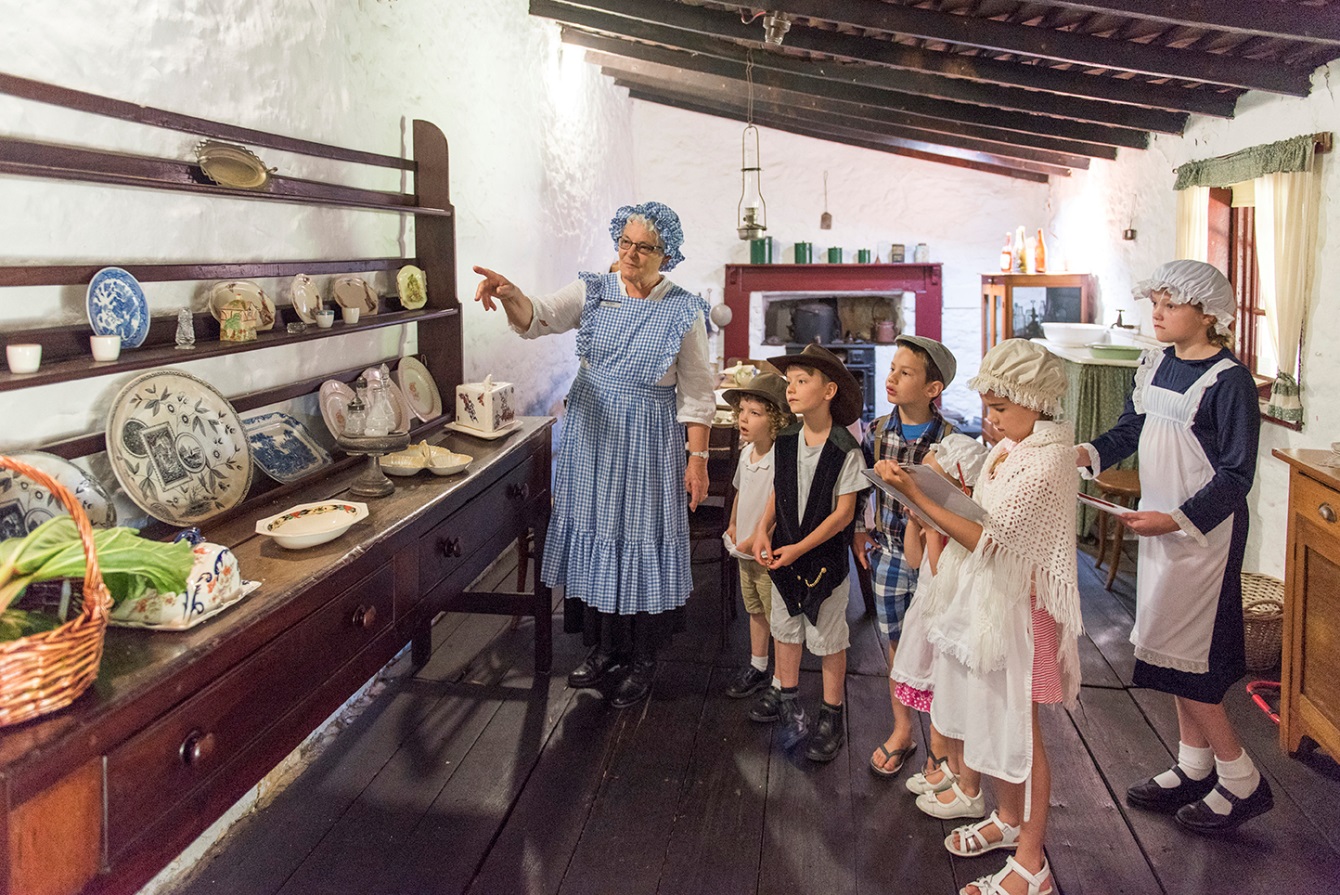 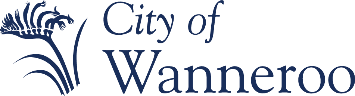 [Speaker Notes: Please see the Comparing past and present objects in the home resource which support this PowerPoint and provide additional activities and resources.
Available from: https://www.wanneroo.wa.gov.au/downloads/download/200/wanneroo_regional_museum_education_resources]
Compare…
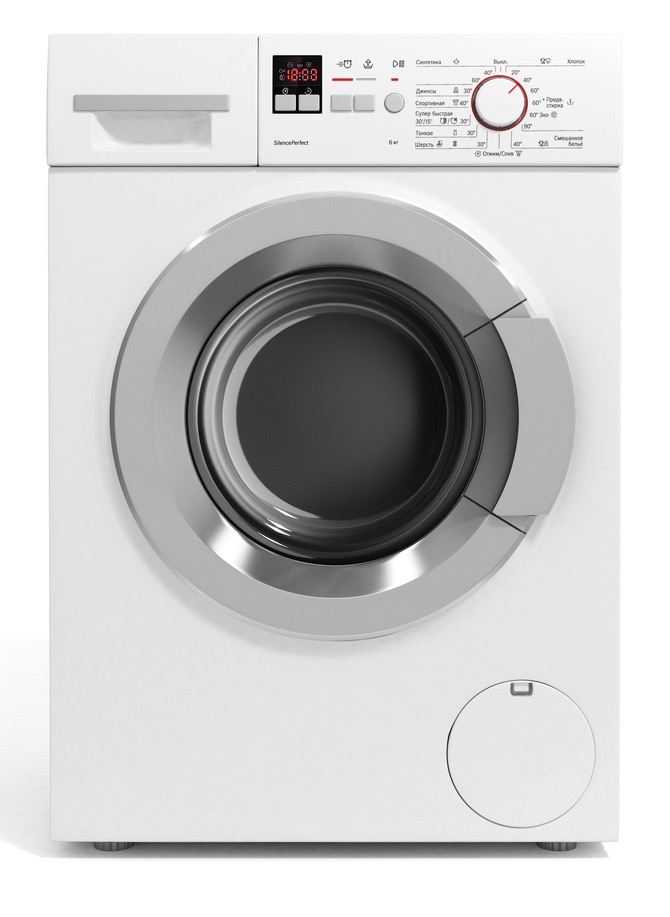 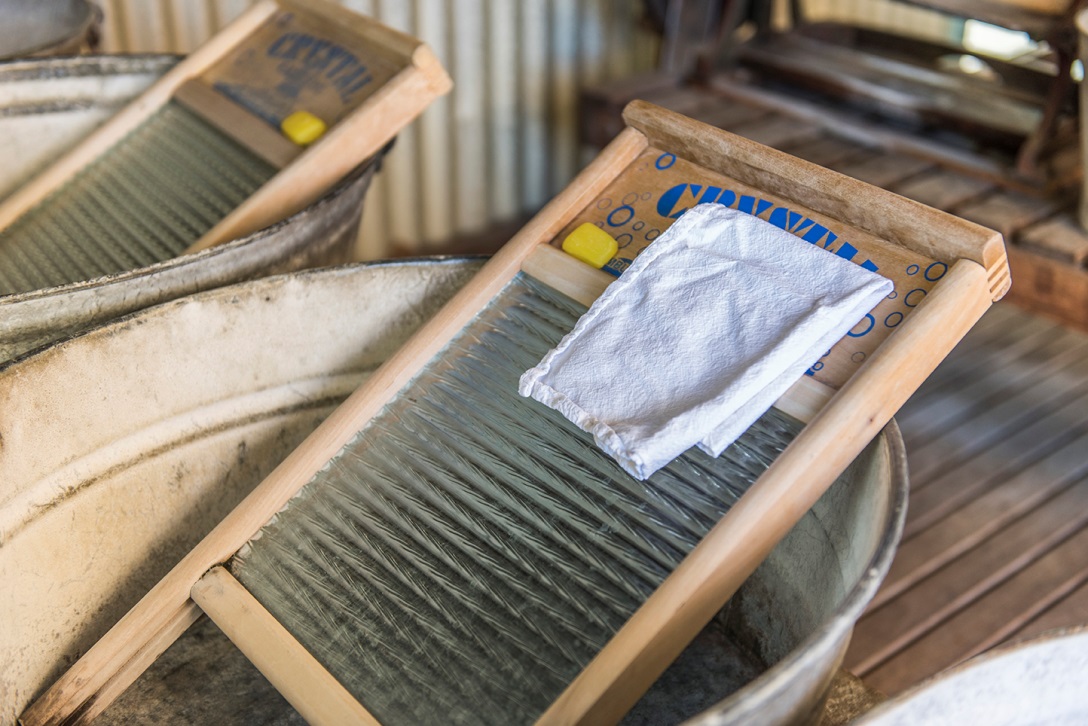 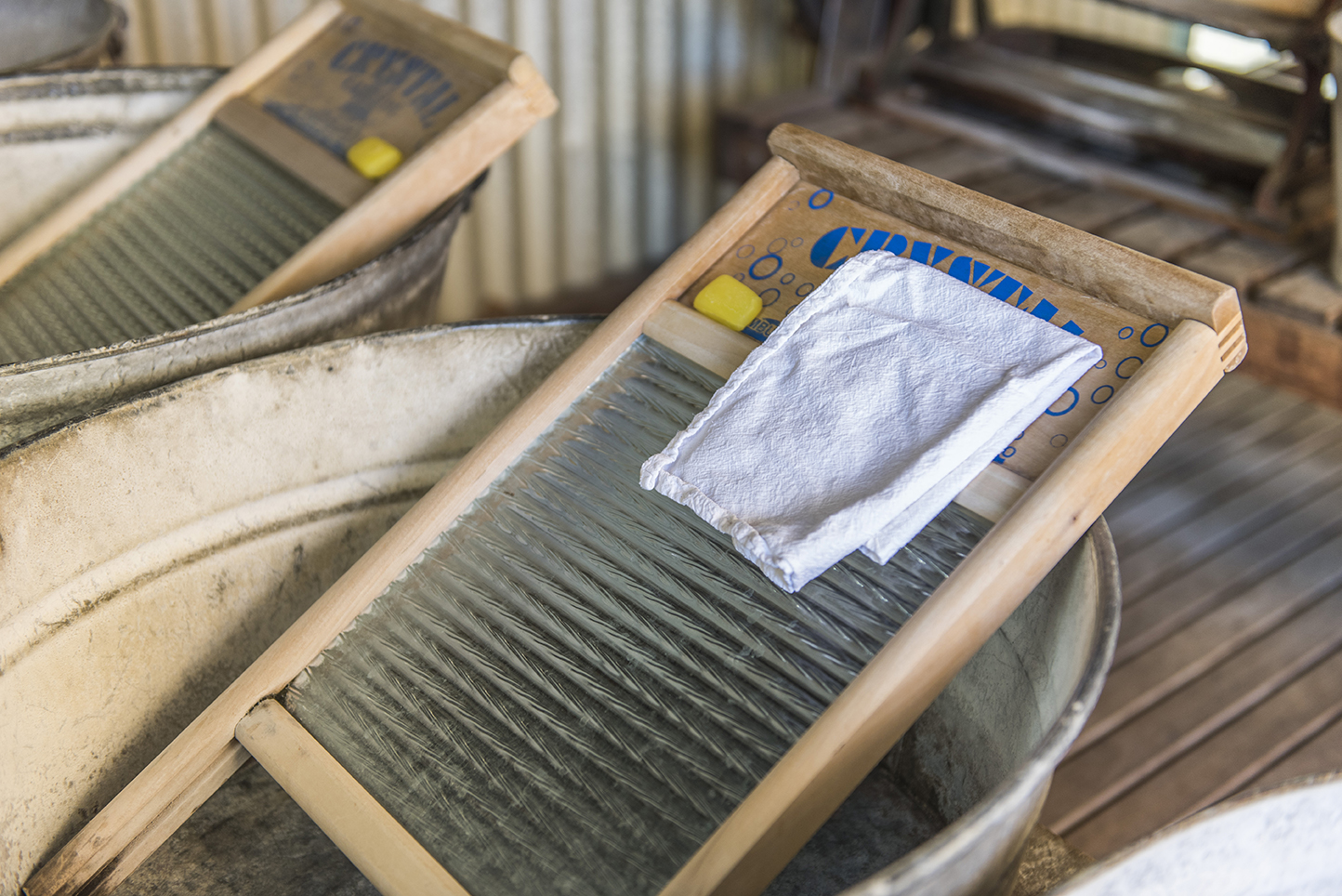 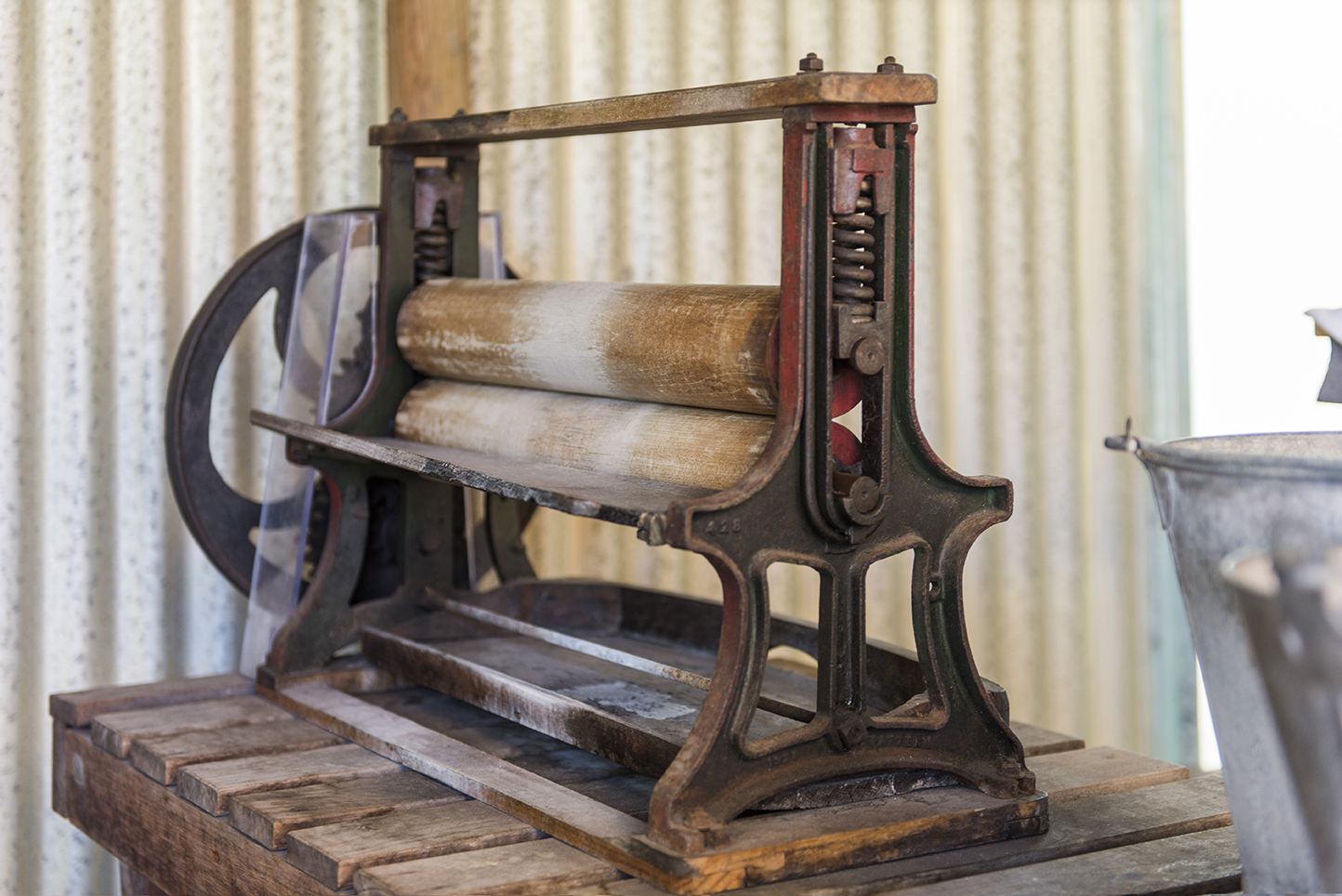 [Speaker Notes: A mangle – for squeezing out the water from clothes.]
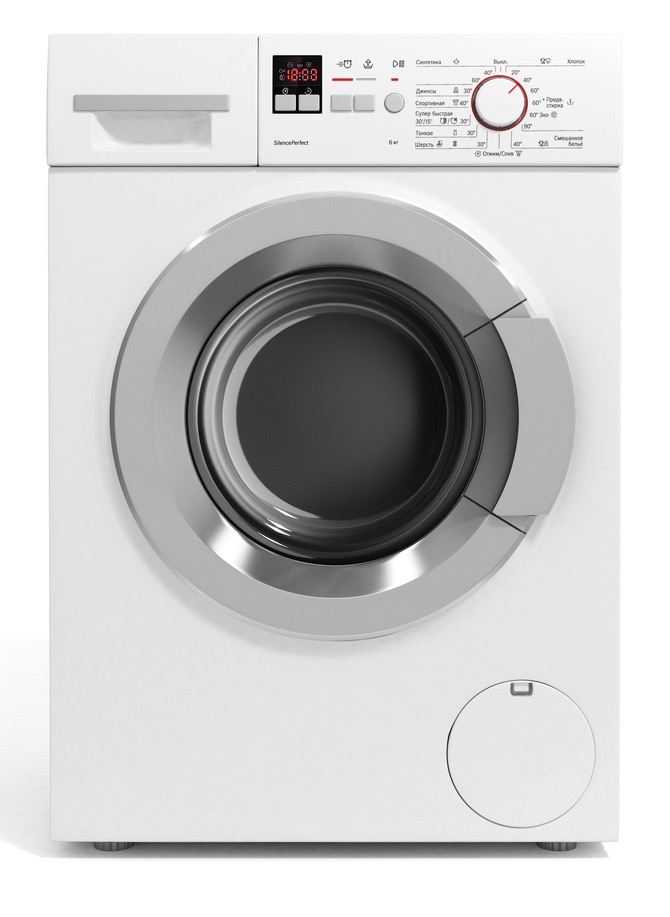 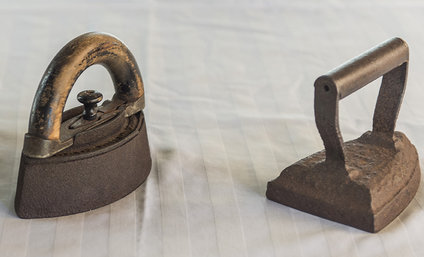 [Speaker Notes: Mrs Potts’iron (left) and a flat iron.]
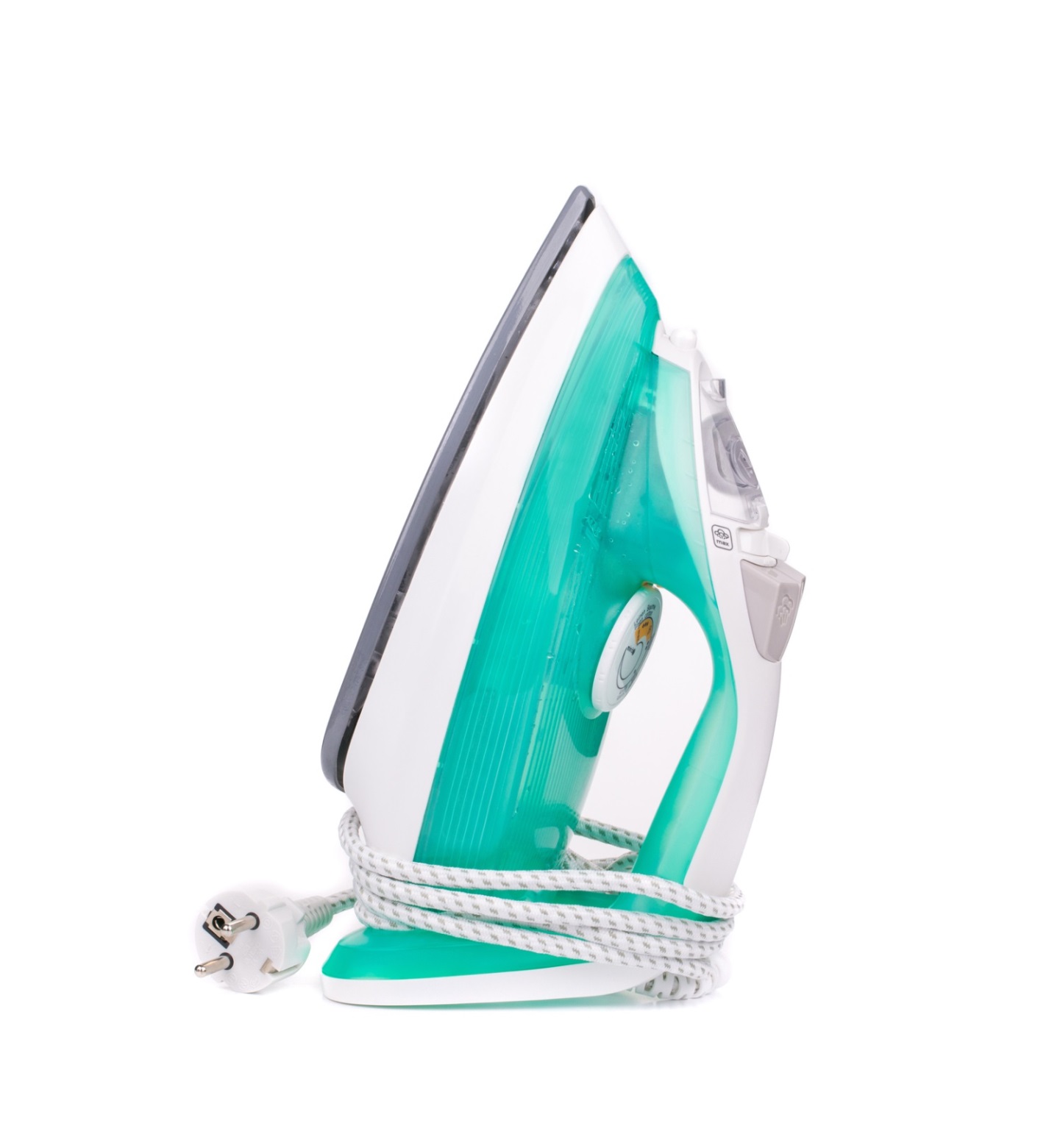 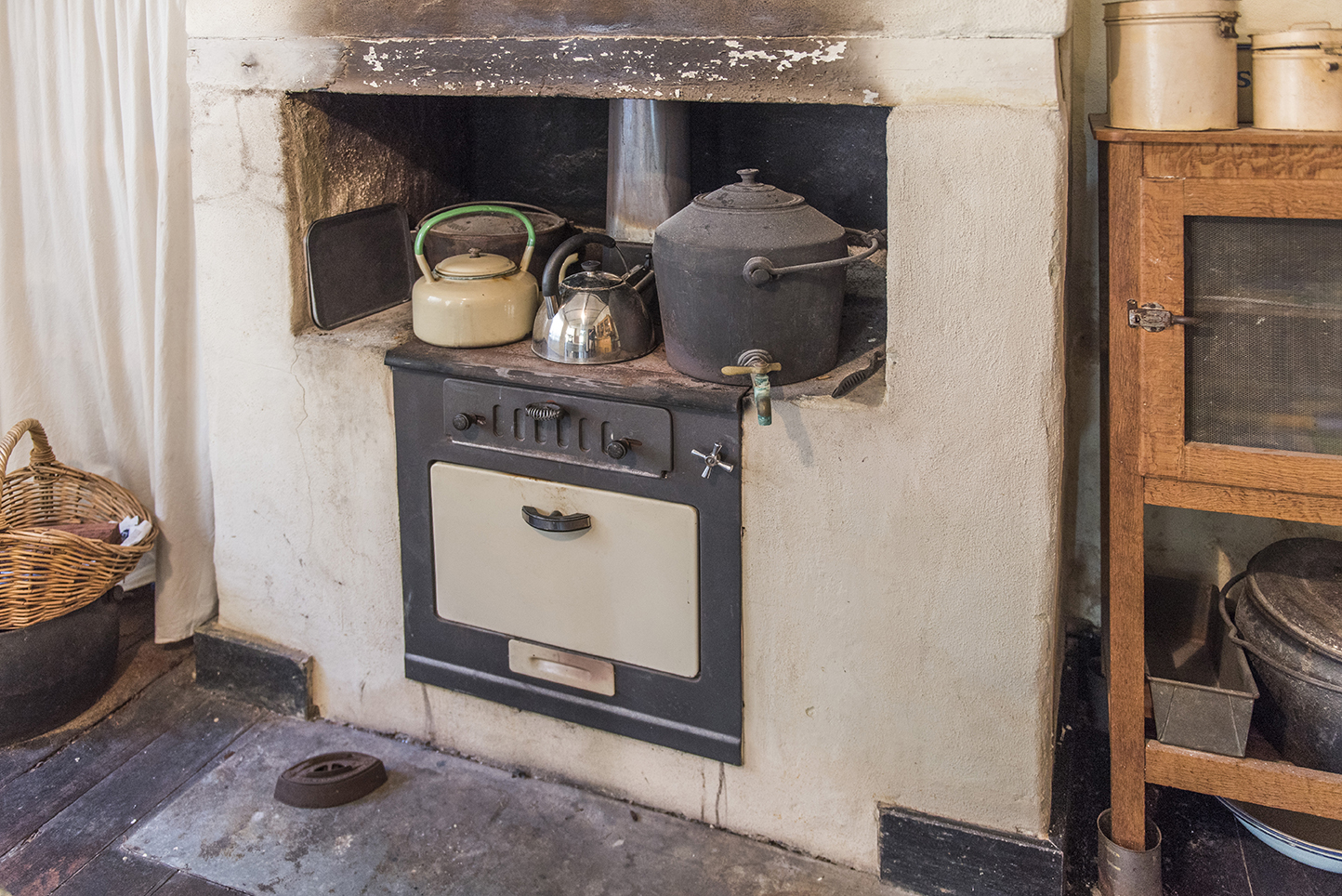 [Speaker Notes: Wood stove oven]
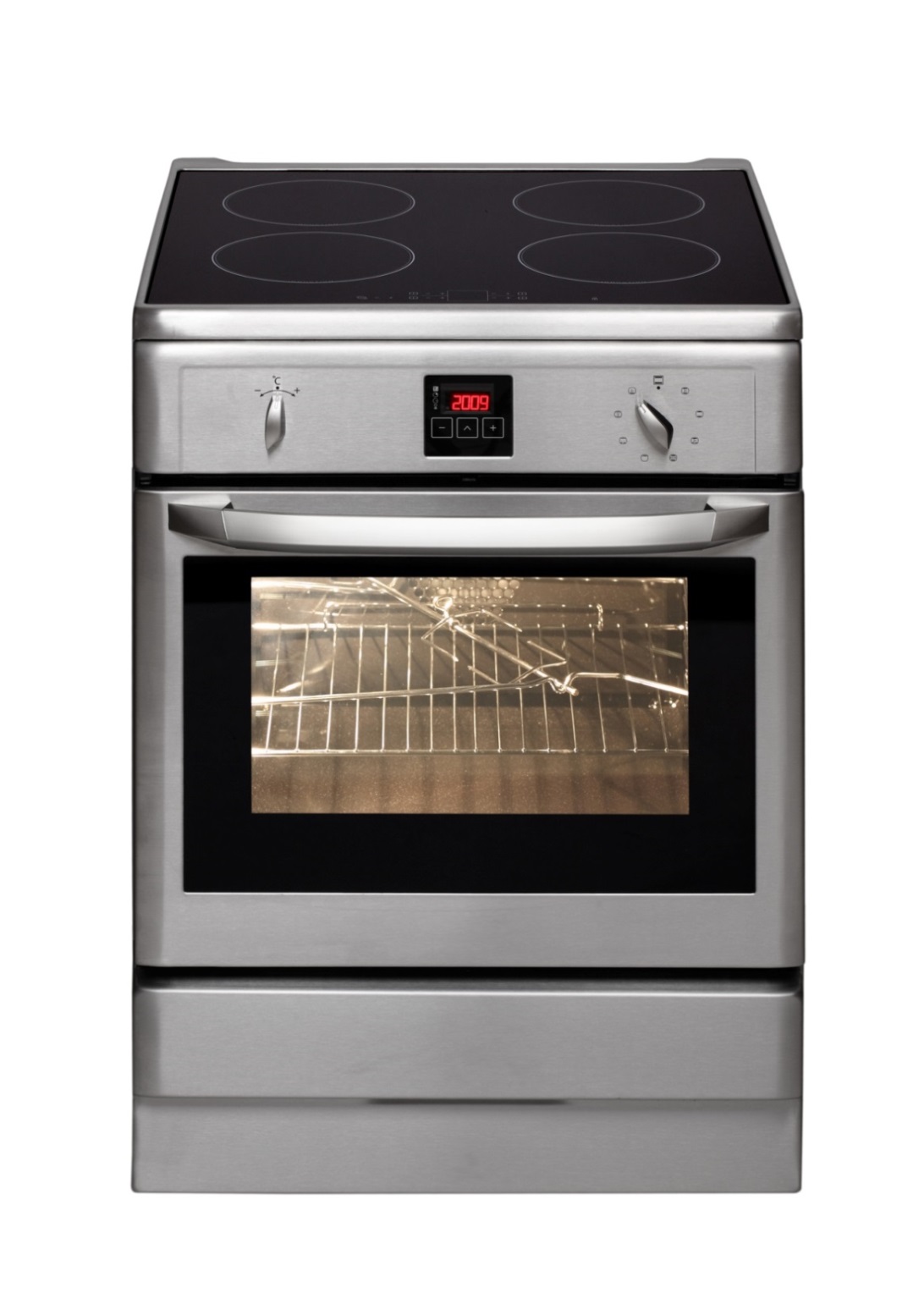 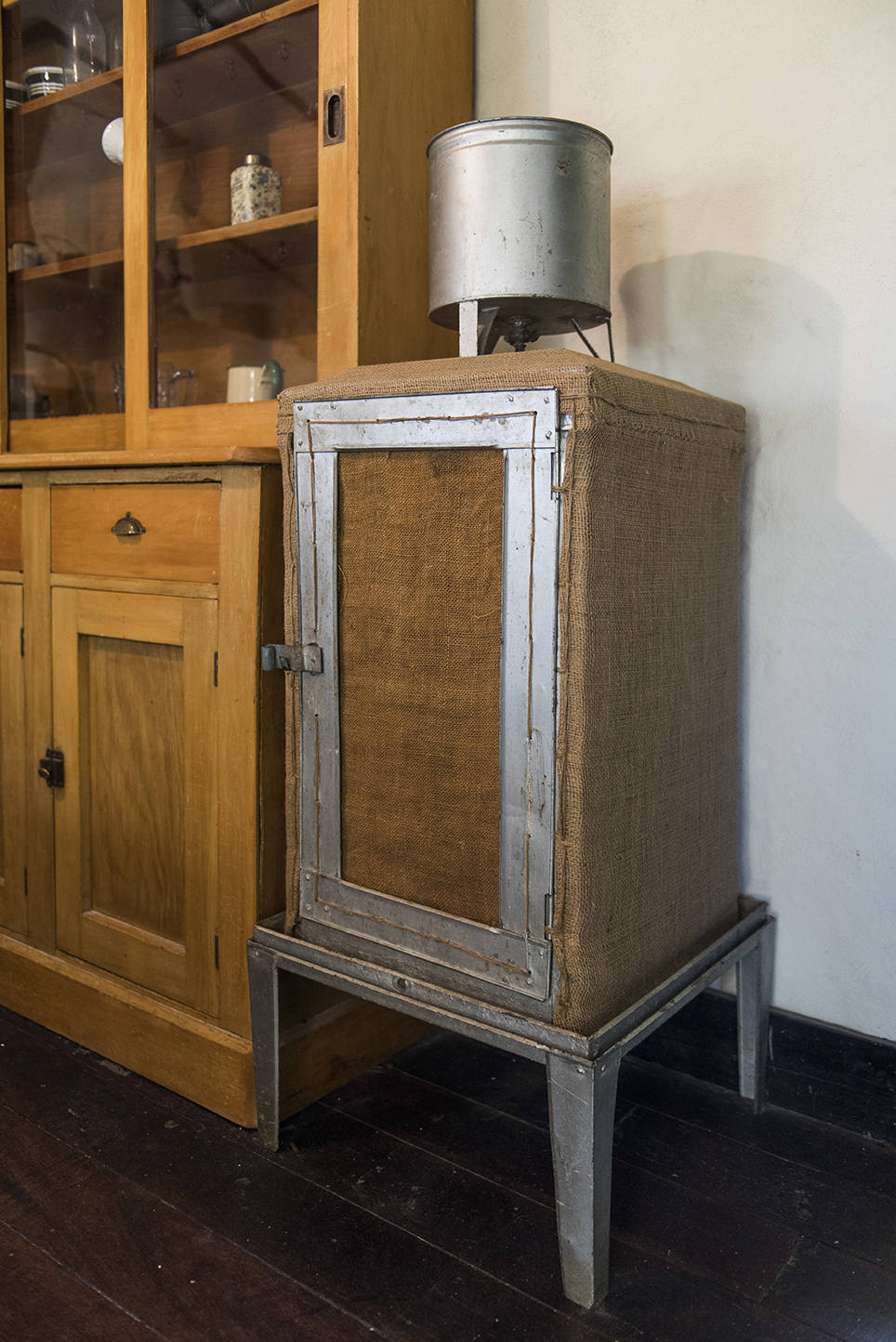 [Speaker Notes: Coolgardie safe]
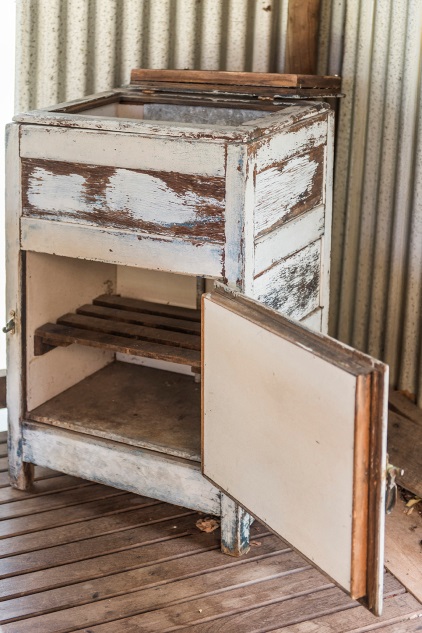 [Speaker Notes: Ice chest]
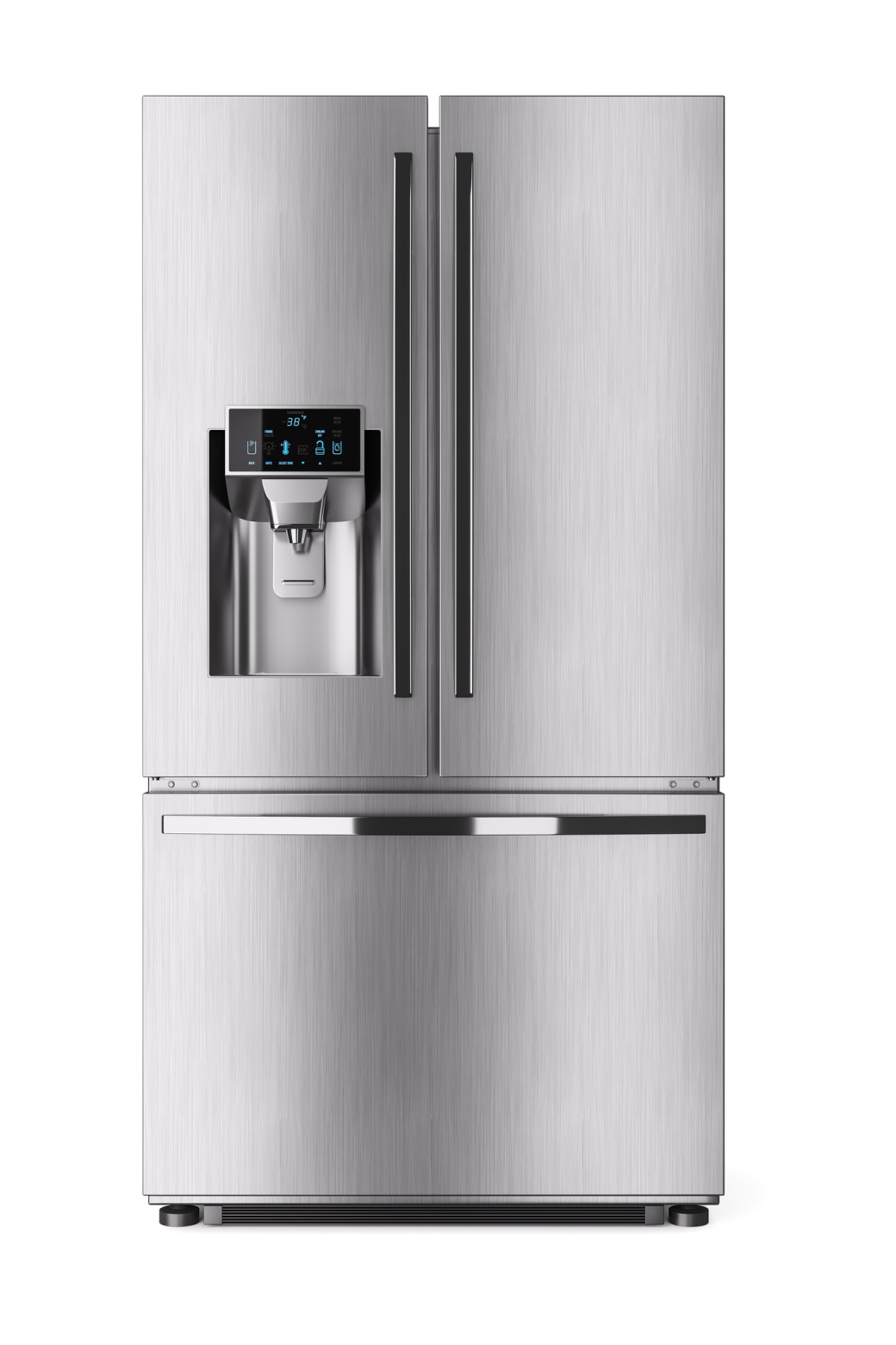 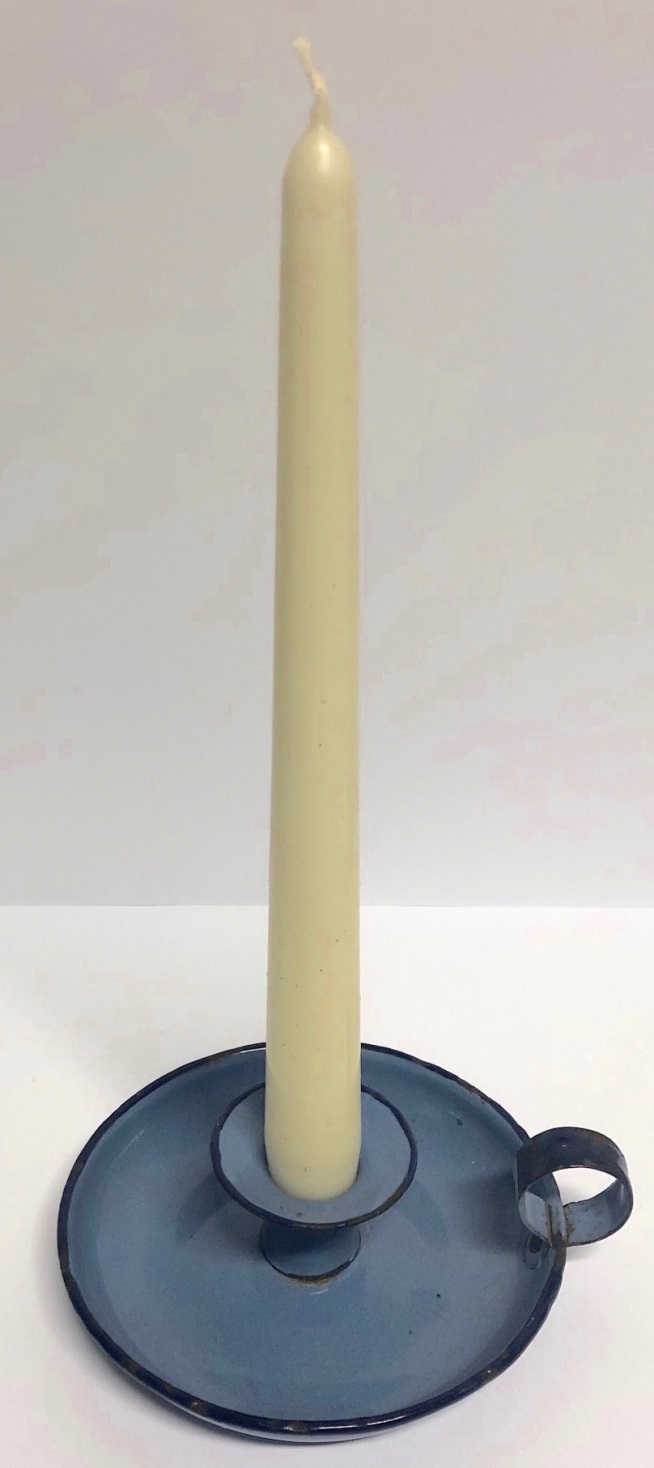 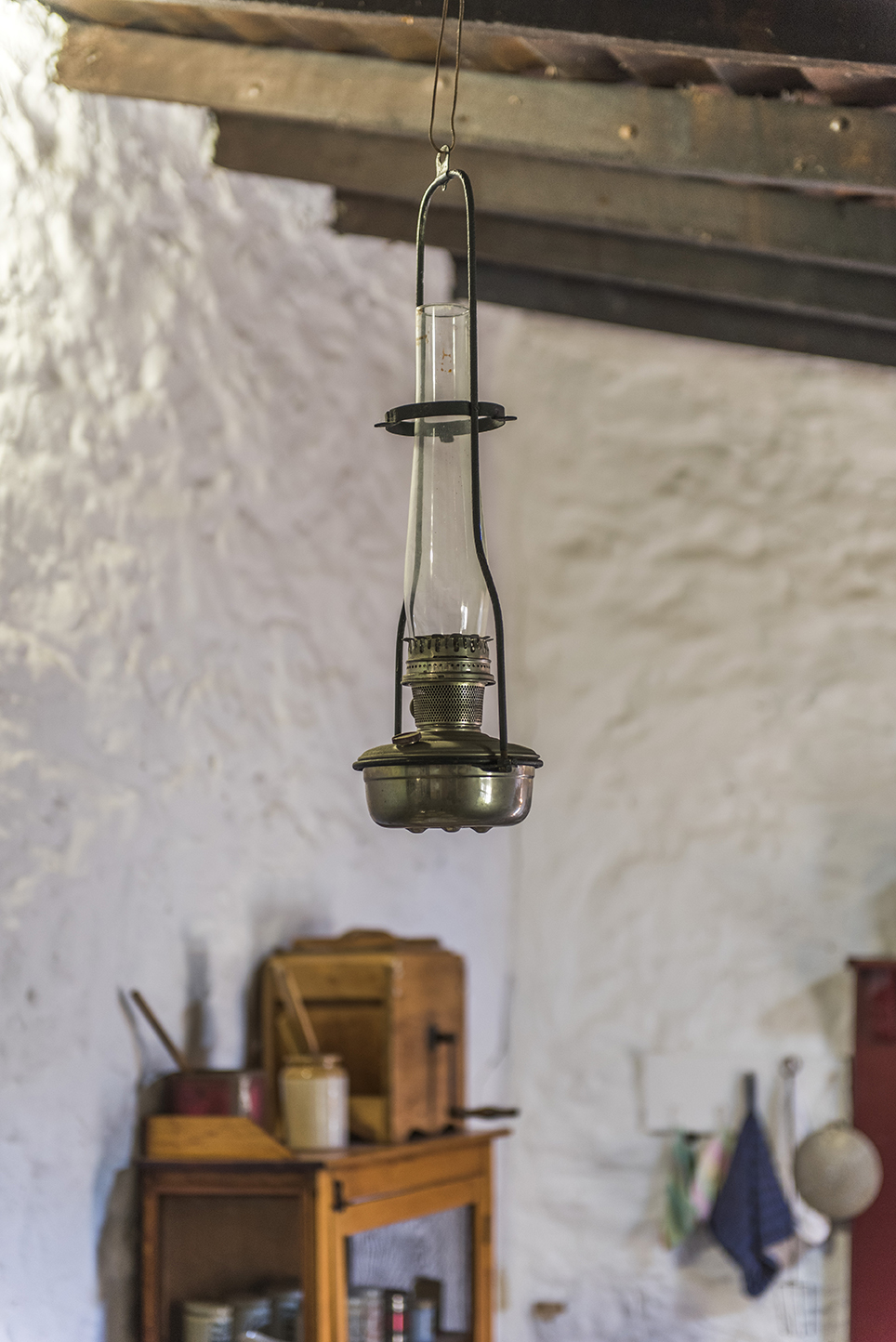 [Speaker Notes: Oil lamp]
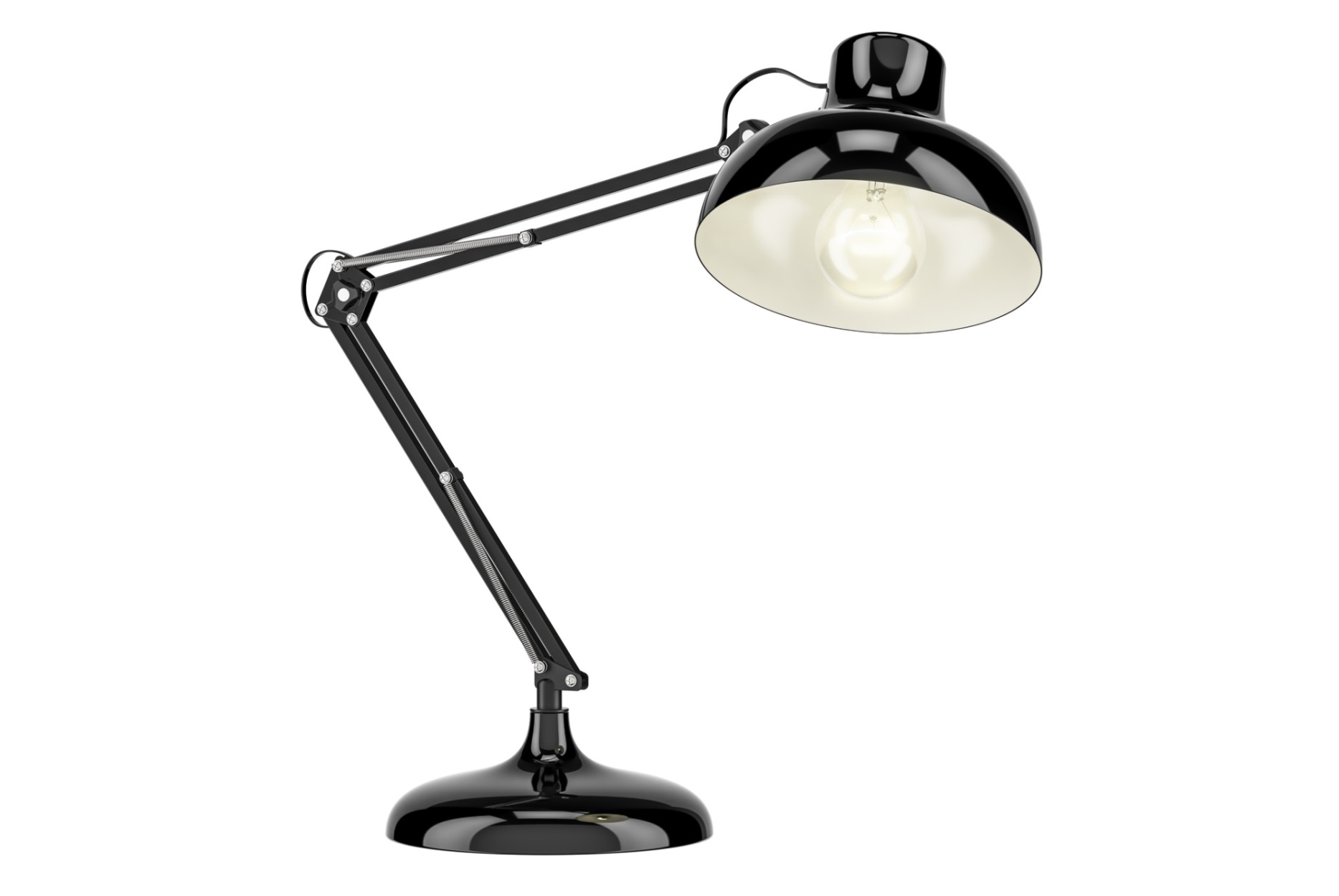 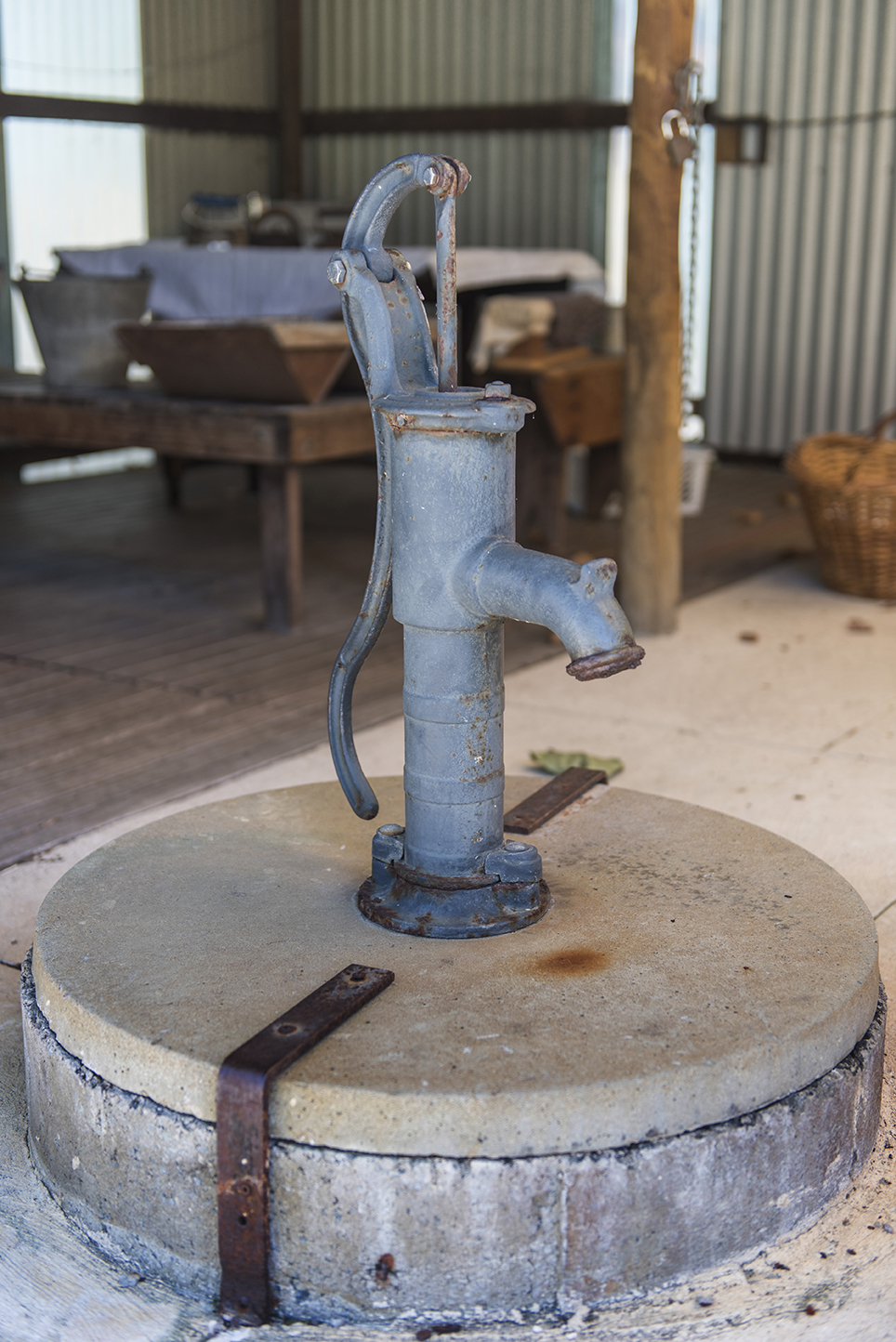 [Speaker Notes: Water pump (Buckingham House)]
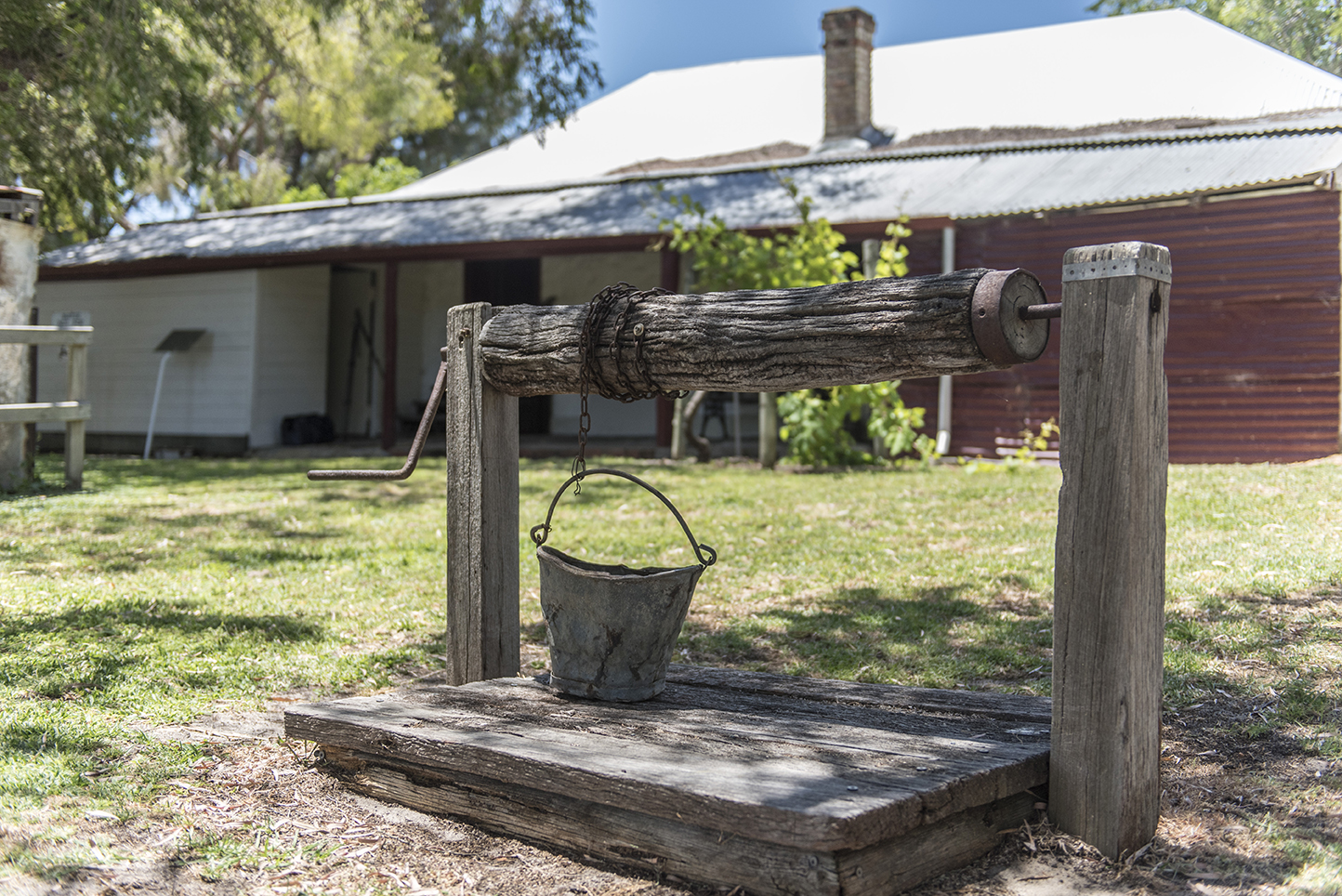 [Speaker Notes: Well (Cockman House)]
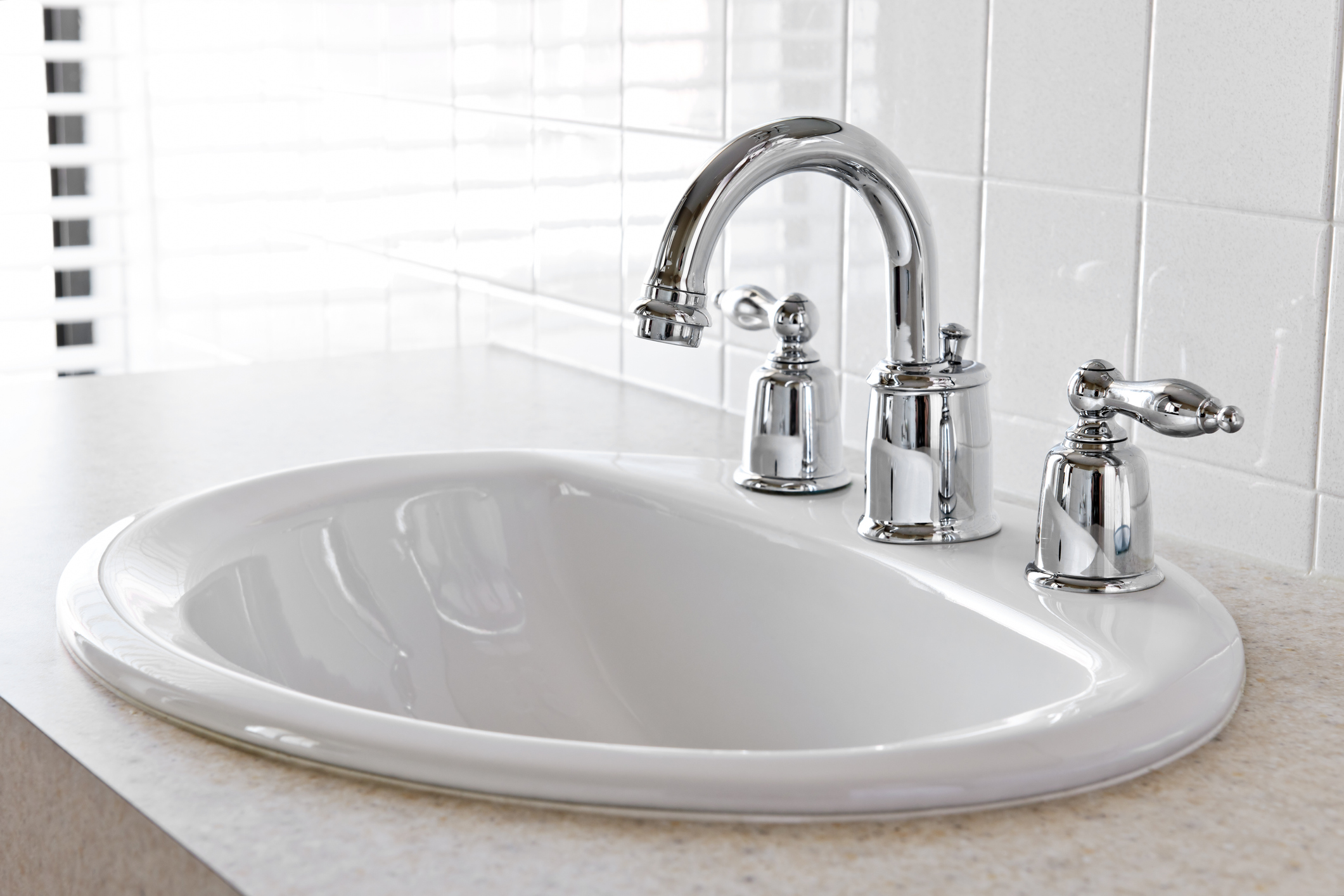 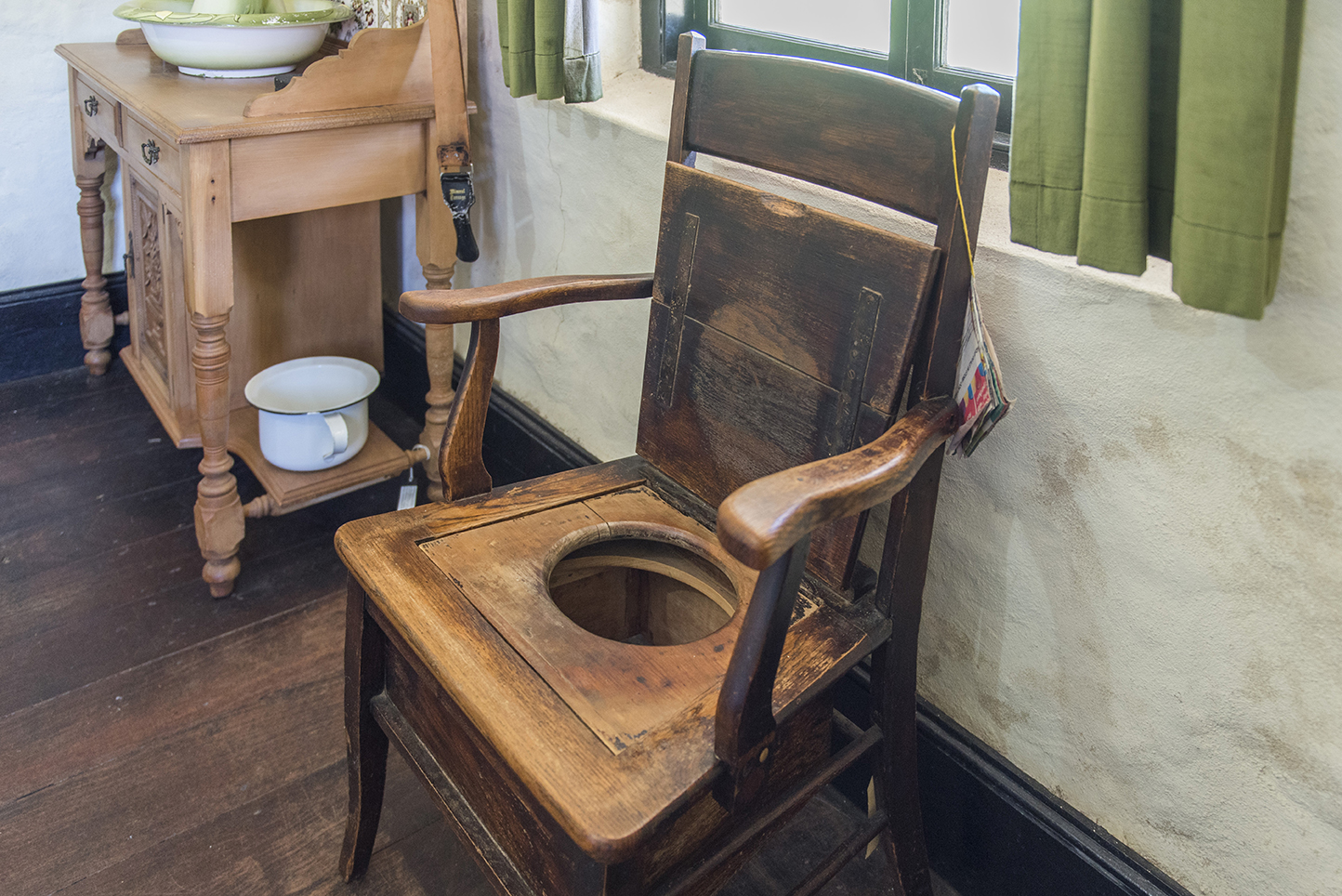 [Speaker Notes: Toilet commode]
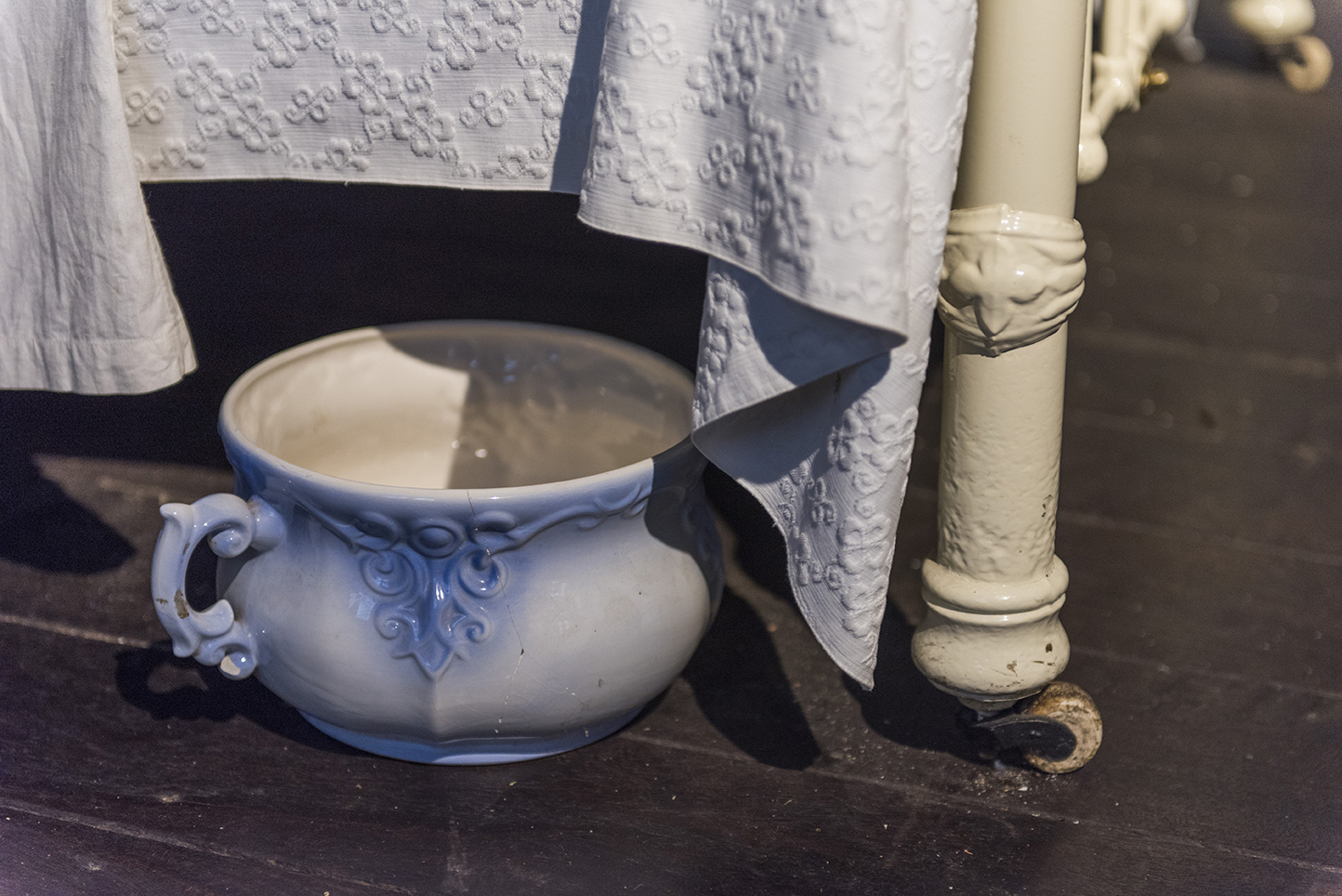 [Speaker Notes: Chamber pot or potty]
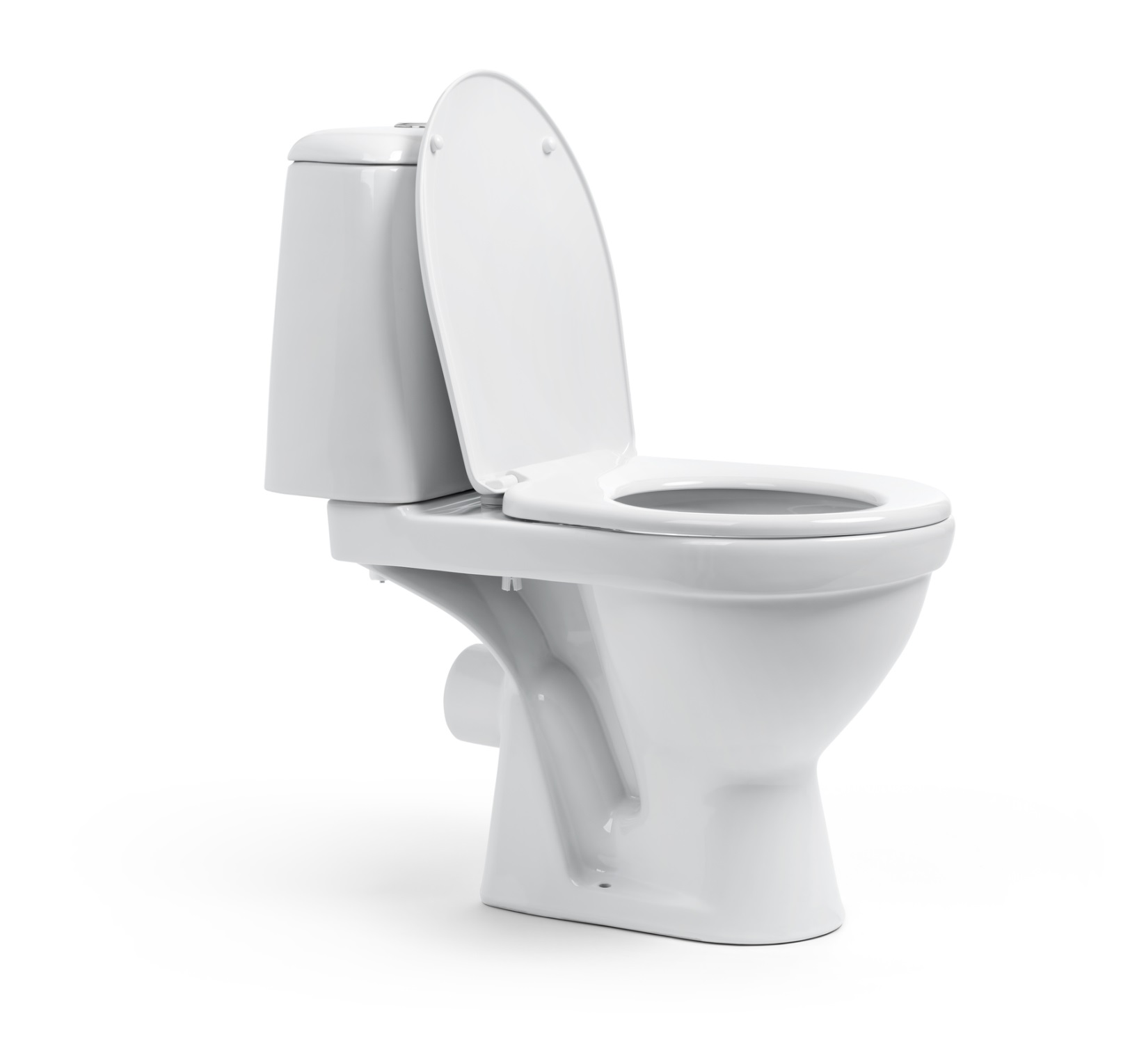 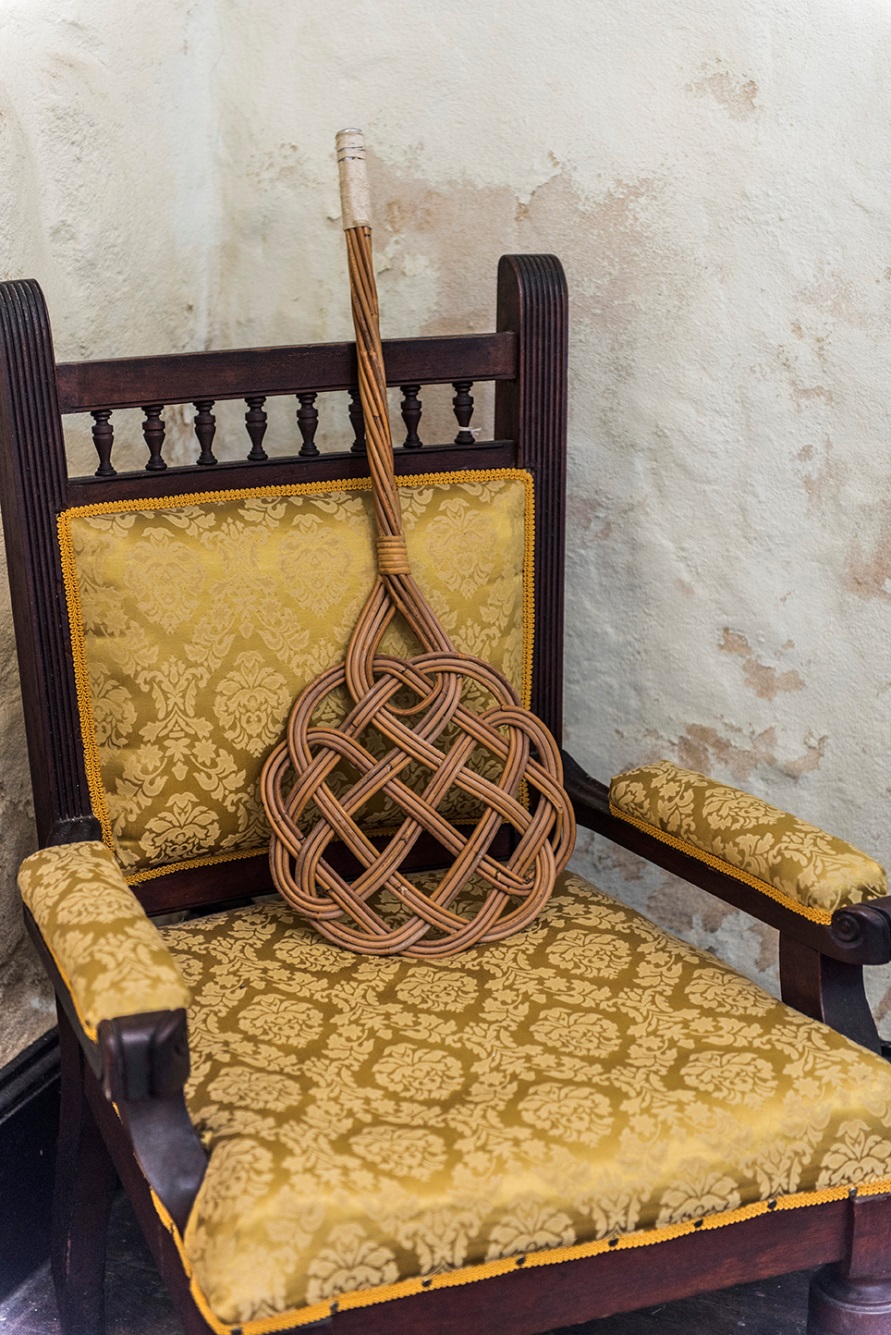 [Speaker Notes: A rug beater]
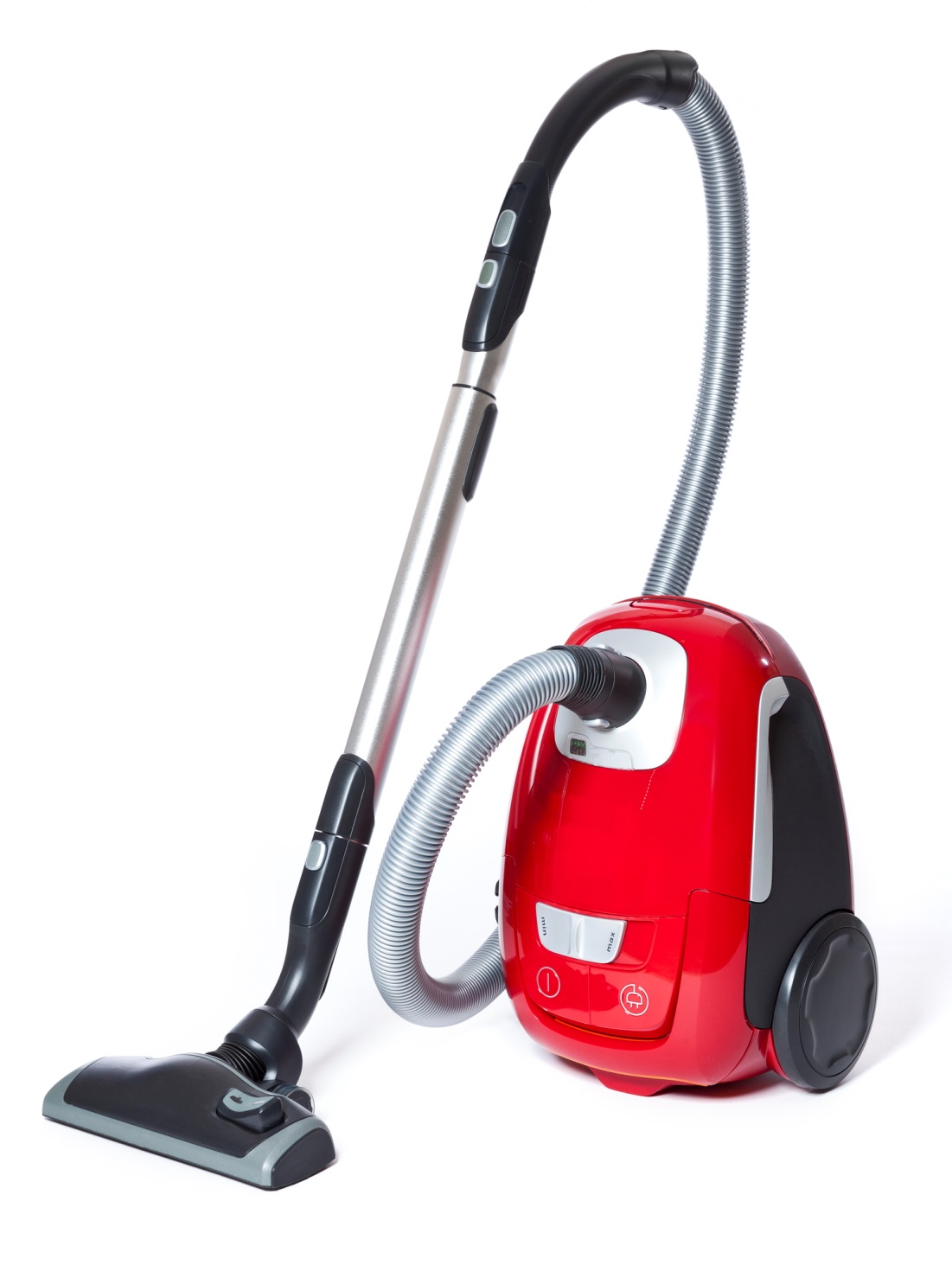 The boys chopped and gathered wood for the fire and helped dad in the garden, while the girls helped mum in the house and kitchen.
Margaret Cockman
My girls could cook, wash clothes and do everything in and around the house by the time they were 14.
Eva Mola
Talking about washing day
…The sheets were the worst to wring and hang out. We girls helped with the sheets and towels. We ironed all the clothes over a towel using an iron heated on the woodstove.
Zivkovich family
[Speaker Notes: Chores and children’s work as recalled by early Wanneroo residents.

Quotes taken from:
Marwick, B.; The Wanneroo and Districts Historical Society. (2005). The times of Wanneroo: astold to Bill Marwick. Wanneroo and Districts Historical Society.
Leigh, C.; Wanneroo Regional Museum. (2016). Live, work, play: Wanneroo recollections. Wanneroo Regional Museum.
Marwick, B.; City of Wanneroo. (2002) Stories of Old Wanneroo: As told to BillMarwick. City of Wanneroo.]
Some kids worked an hour or two in the gardens or dairies before school. 
Steve and Nick Jambanis
Sam said that at 14 he was expected to do a man’s work, and he did. “I worked alongside adult workmen in the garden turning the swamp peat over with a spade”.
Sam Conti (1940s)